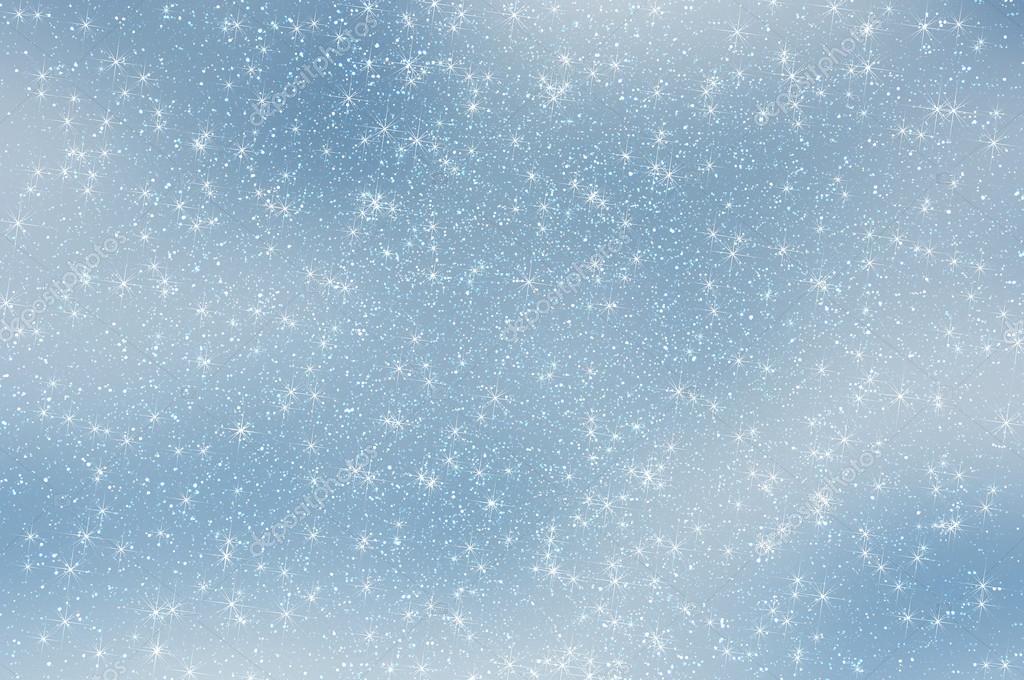 МБДОУ детский сад№ 33 «Светлячок»
Авторская интерактивная игра
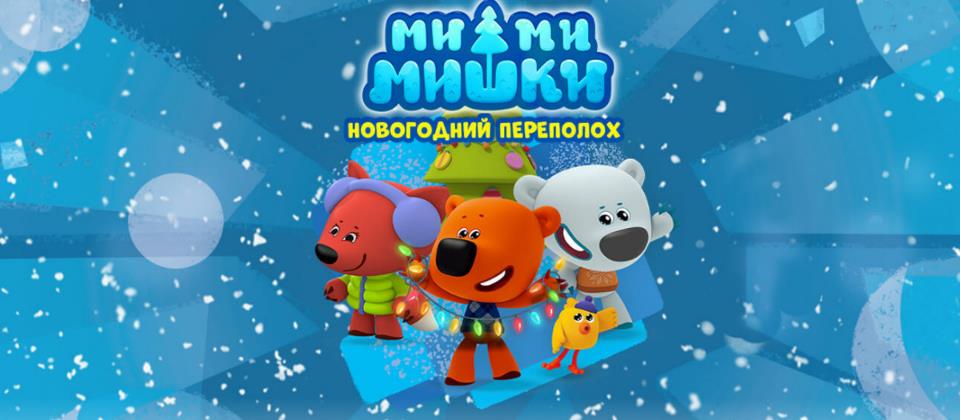 Автор: учитель-логопед Гречиха Л.Н.
Ст.Егорлыкская
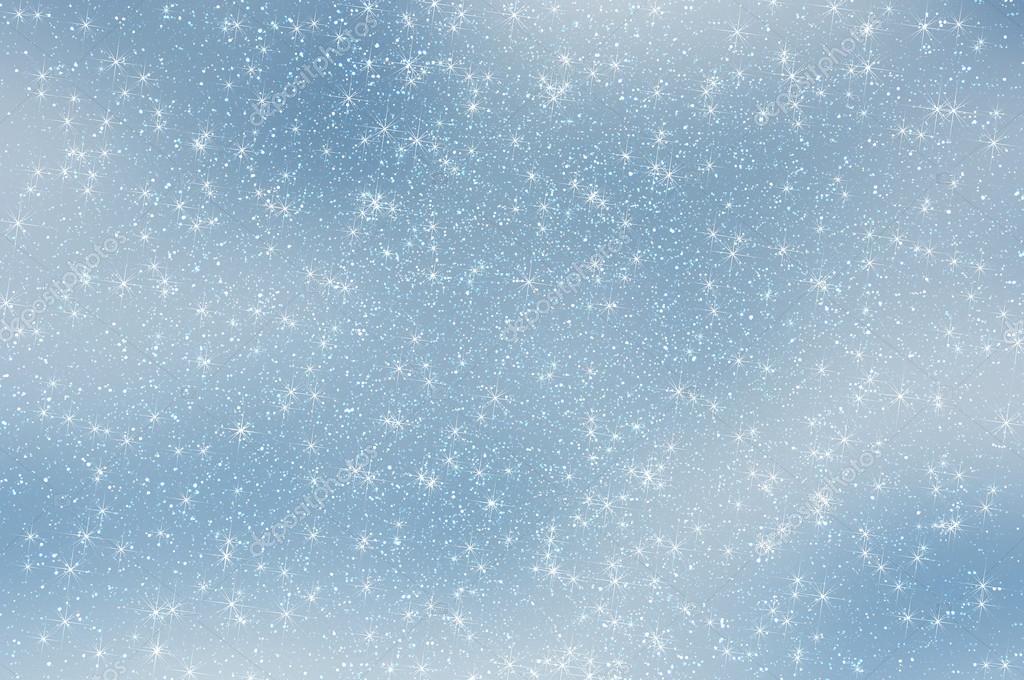 Уважаемые родители, предлагаю Вам  вместе
 с детьми  поиграть  в игру
 « Мимимишки. Новогодний переполох».

Эта игра может быть использована на этапе автоматизации  звука [ш] в слогах,словах, предложениях, чистоговорках. 

Правила игры: 

     Предложите ребенку  поиграть вместе с героями мультфильма . На каждом слайде написано новое задание. 
(Для этого взрослый щелкает левой кнопкой мышки и картинка появляется на экране или  исчезает с экрана).
Желаю успехов!
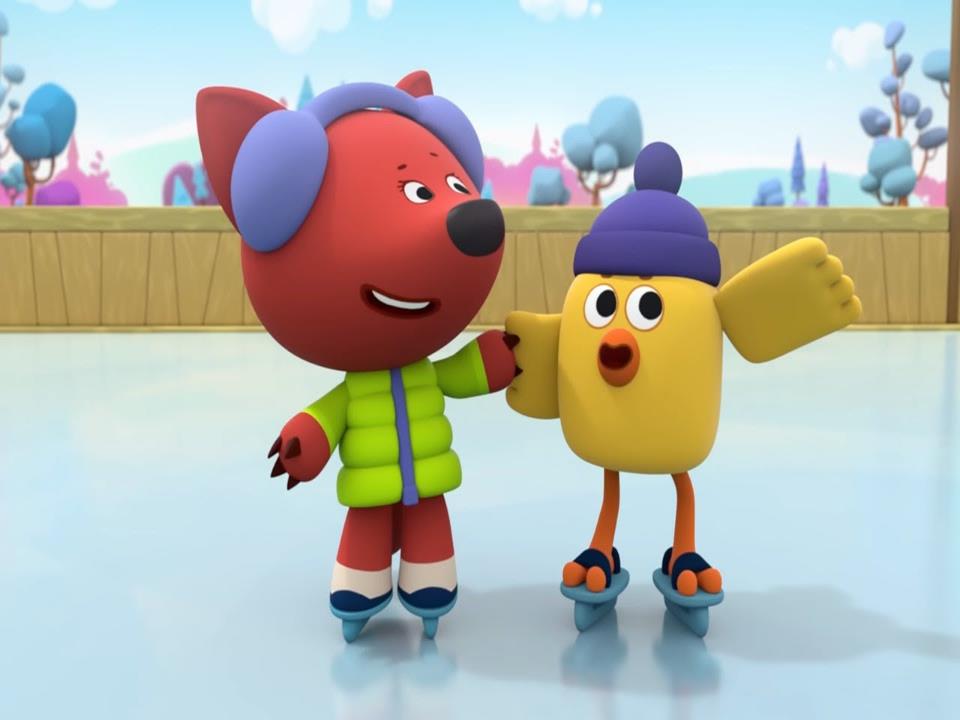 Цыпа и Лисичка катаются на коньках. Скажи как скользят коньки. 
Произнеси длительно звук [ш]
Ш Ш Ш Ш Ш Ш Ш Ш Ш Ш Ш Ш Ш ШШШШШШШШШШШШ
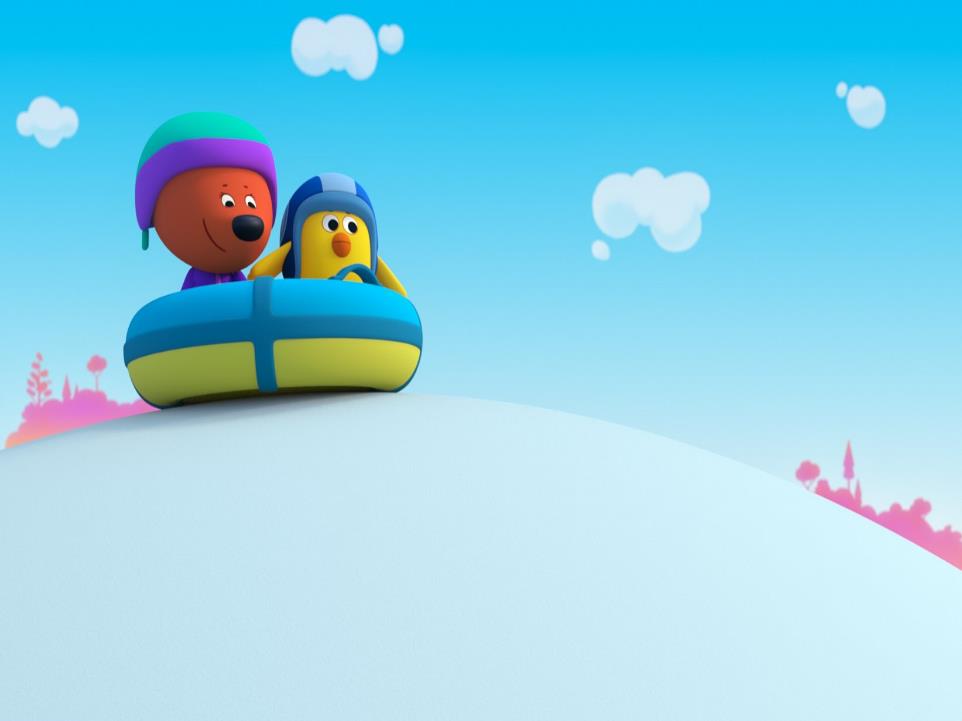 Цыпа и Лисичка скатываются с горки. Скажи как скрипит снег. 
Произнеси длительно звук [ш] 

Ш Ш Ш Ш Ш Ш Ш Ш Ш Ш Ш Ш Ш ШШШШШШШШШШШ
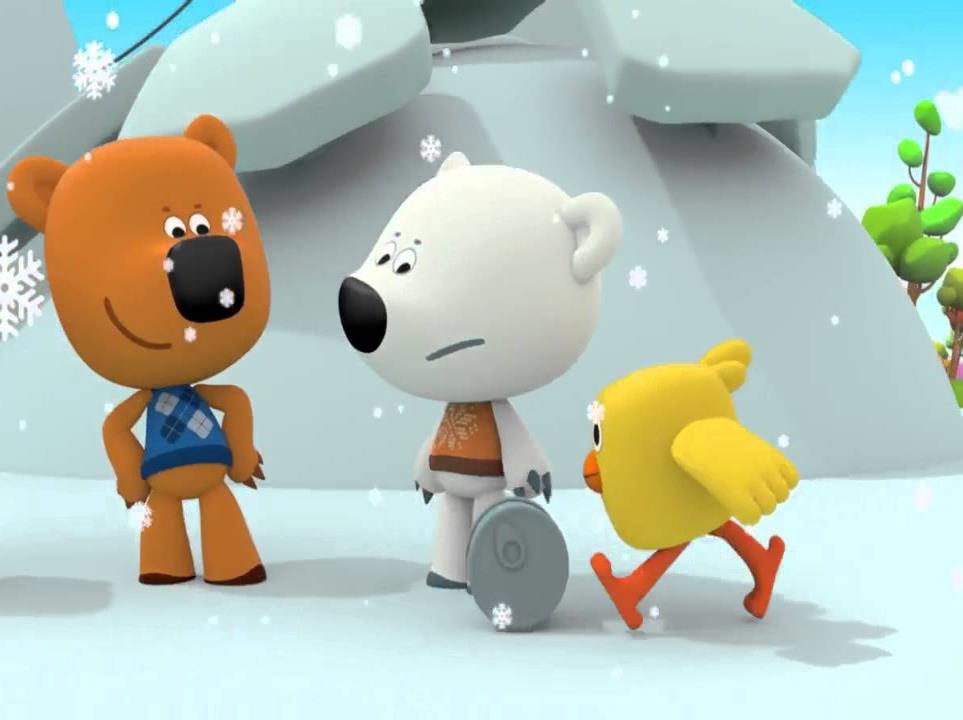 Помоги Цыпе накатать снежков. Называй слоги, 
правильно произноси звук  [ш]
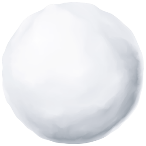 ША
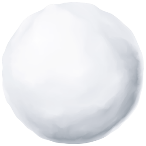 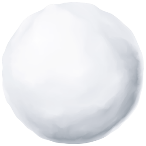 ША
ША
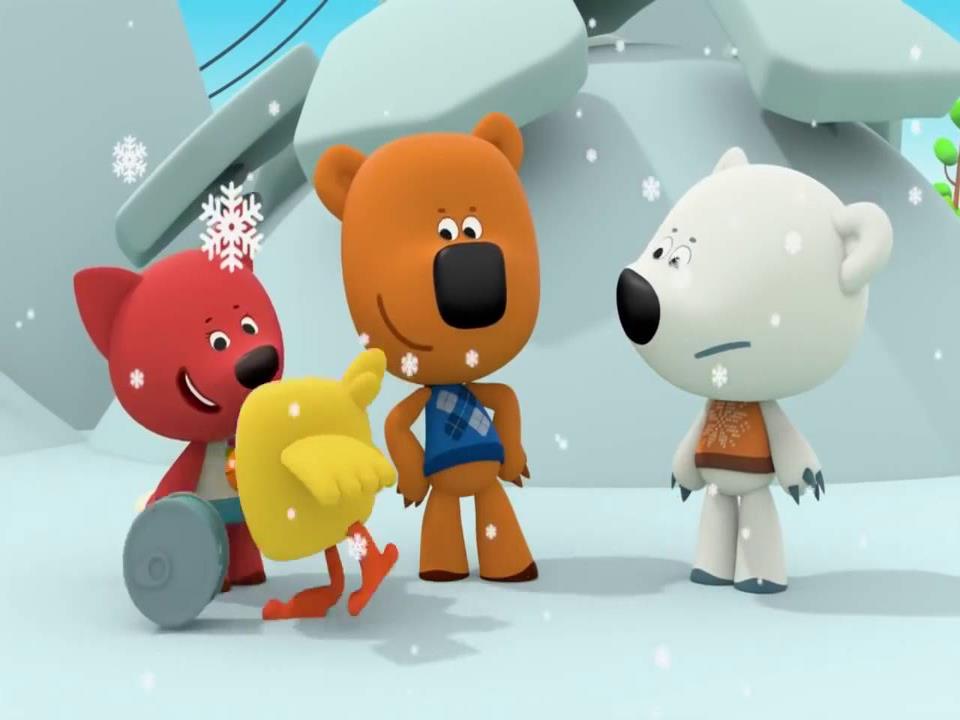 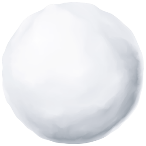 ША
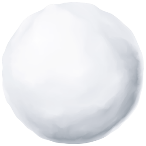 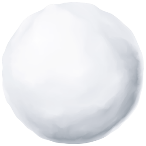 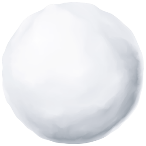 ША
ША
ША
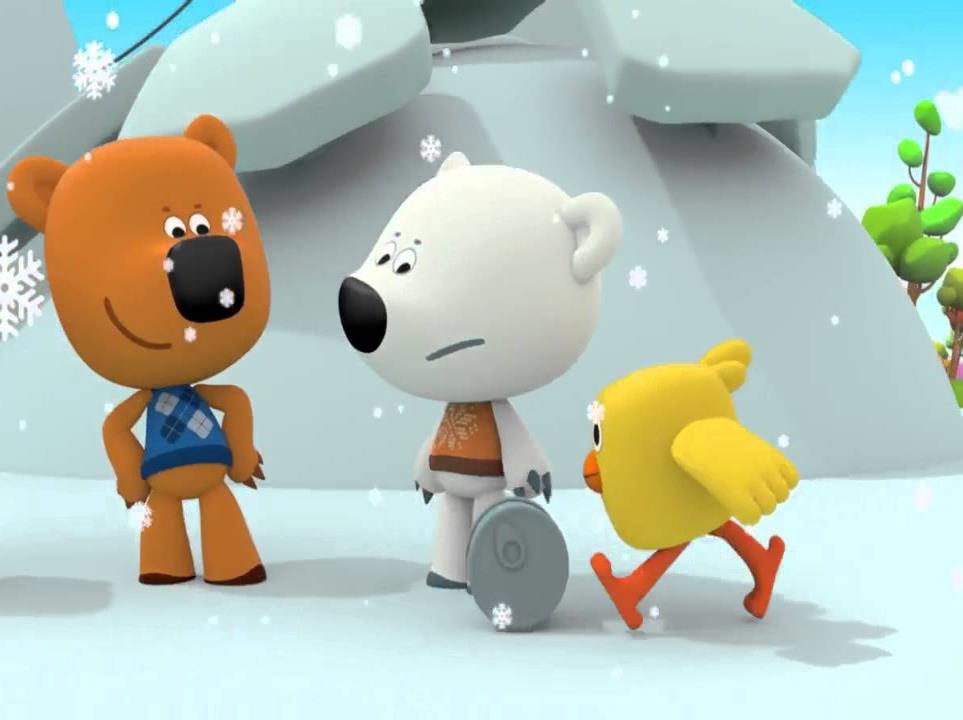 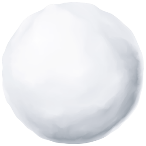 ШО
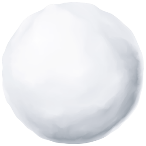 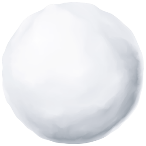 ШО
ШО
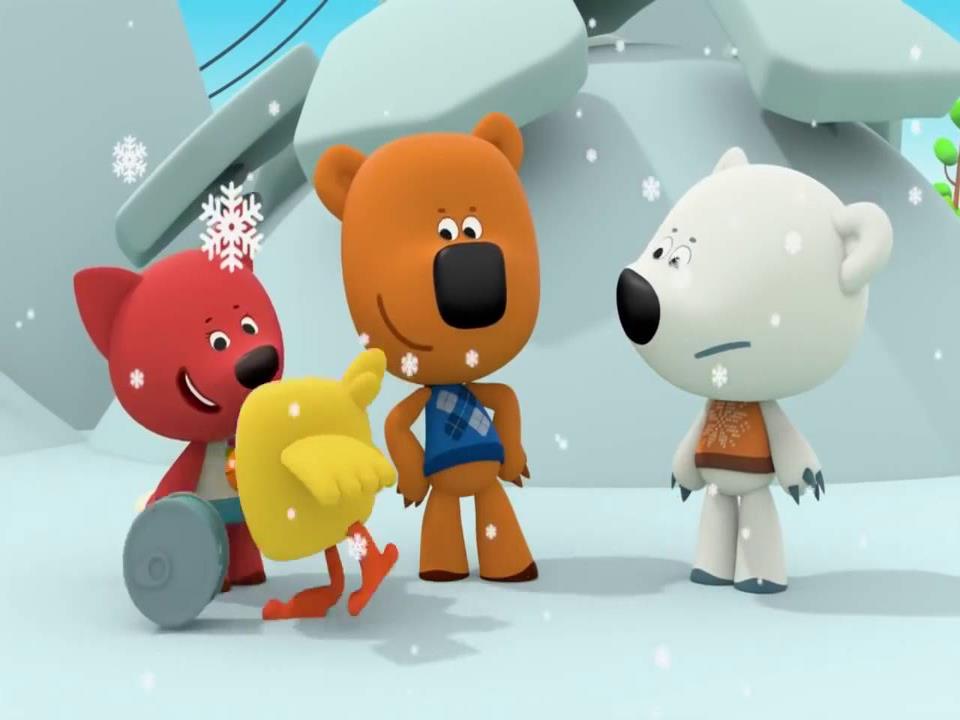 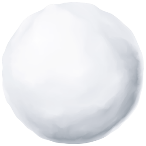 ШО
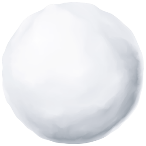 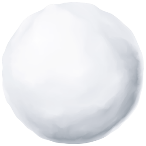 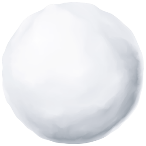 ШО
ШО
ШО
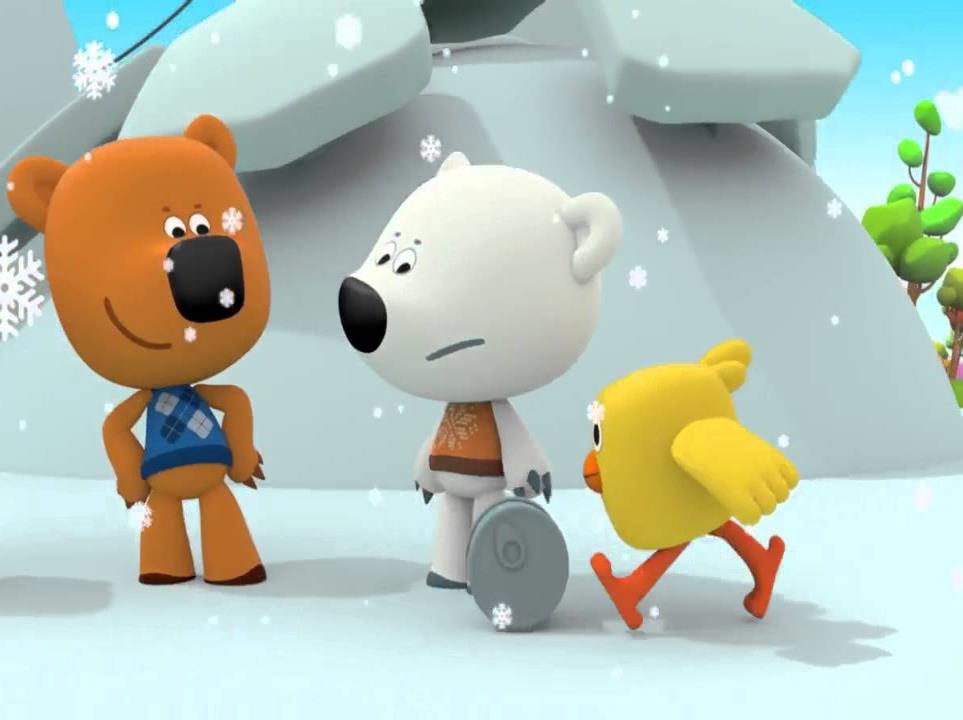 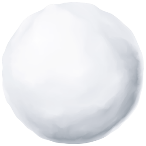 ШУ
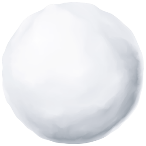 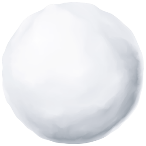 ШУ
ШУ
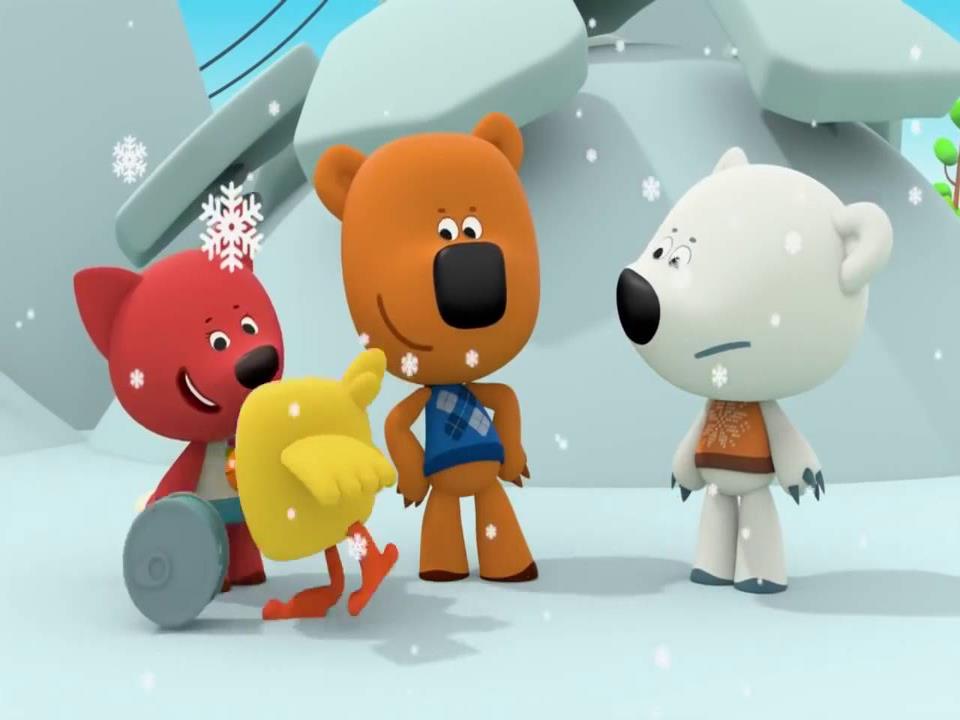 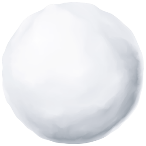 ШУ
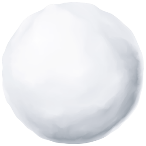 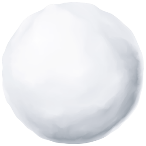 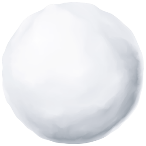 ШУ
ШУ
ШУ
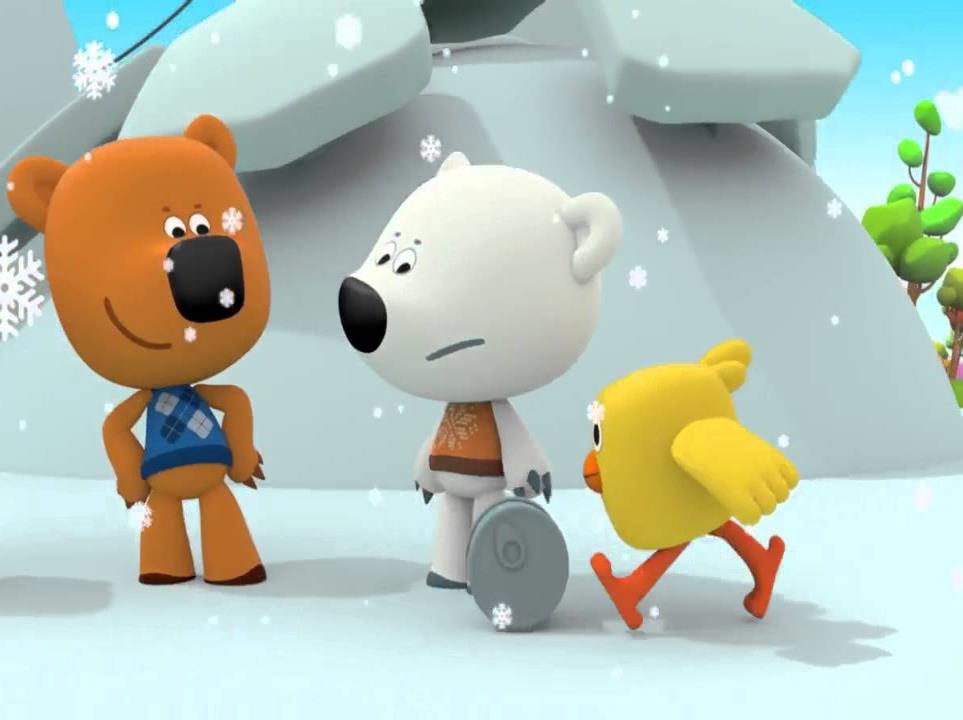 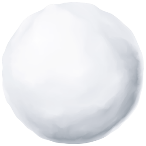 ШИ
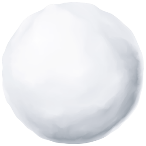 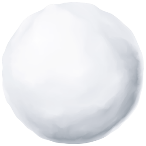 ШИ
ШИ
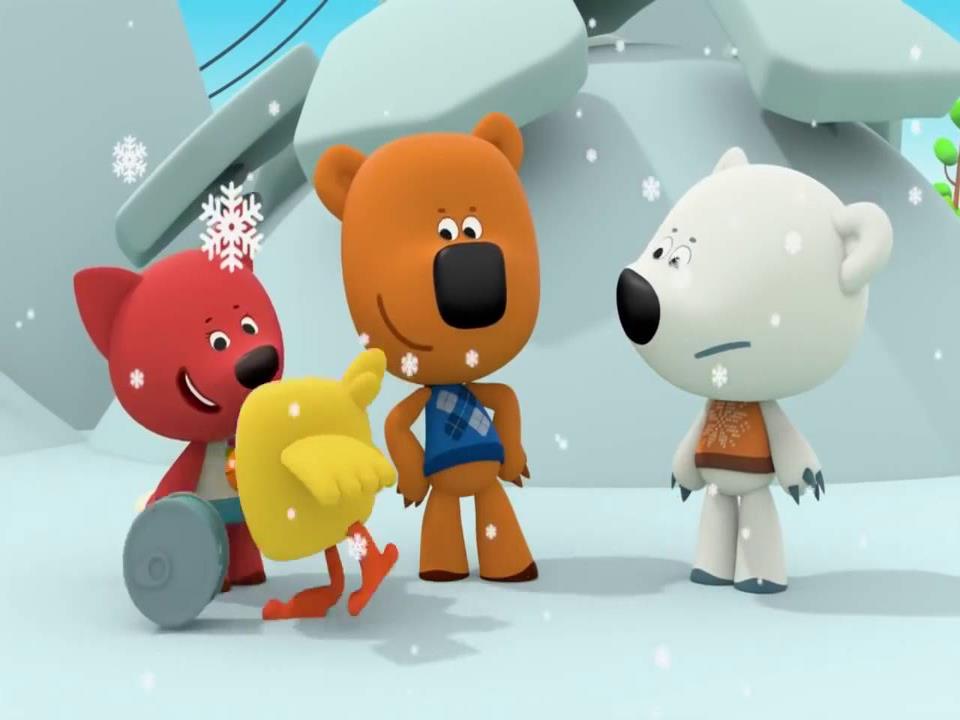 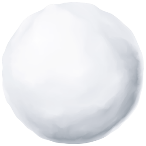 ШИ
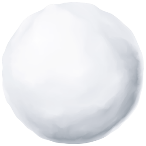 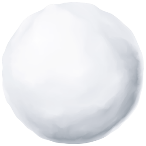 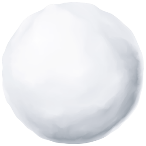 ШИ
ШИ
ШИ
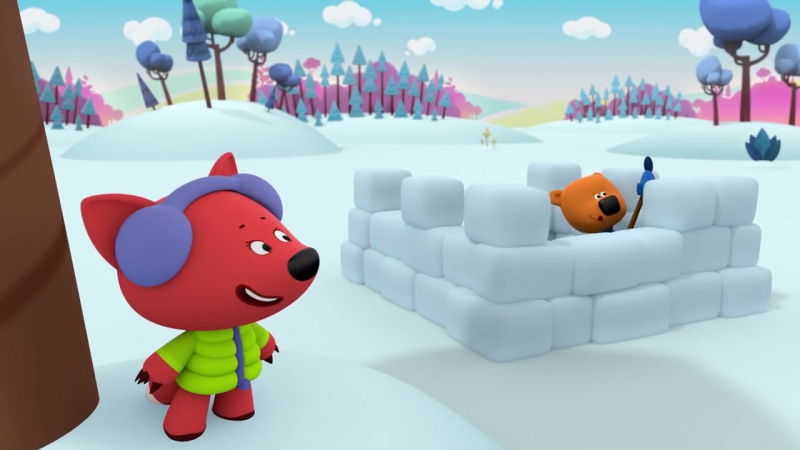 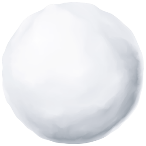 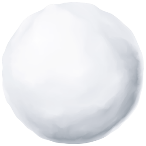 ША
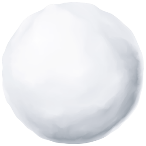 ОШ
ШО
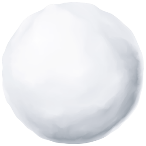 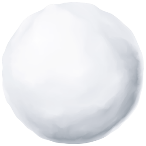 ШУ
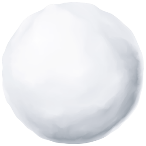 АШ
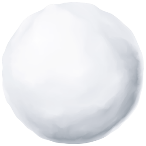 УШ
ШИ
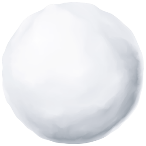 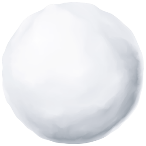 ИШ
ША
Назови слоги и увидишь какую крепость
построил Кеша.
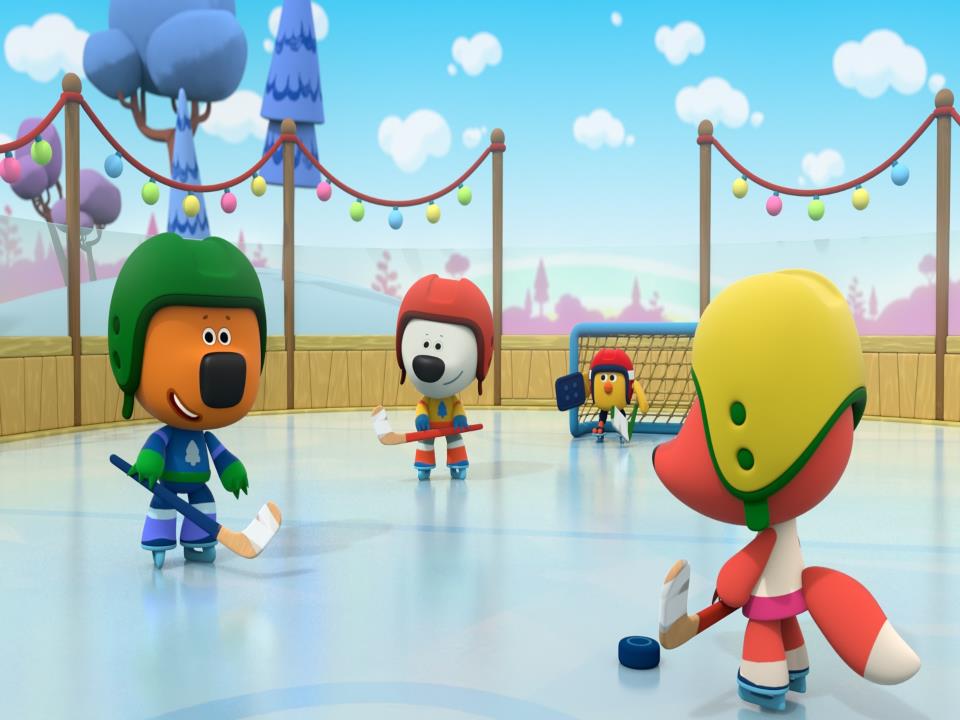 Посчитай сколько шайб забили Кеша и 
Лисичка: одна шайба, две шайбы, ……
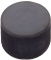 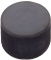 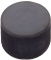 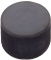 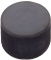 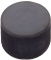 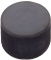 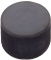 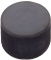 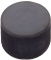 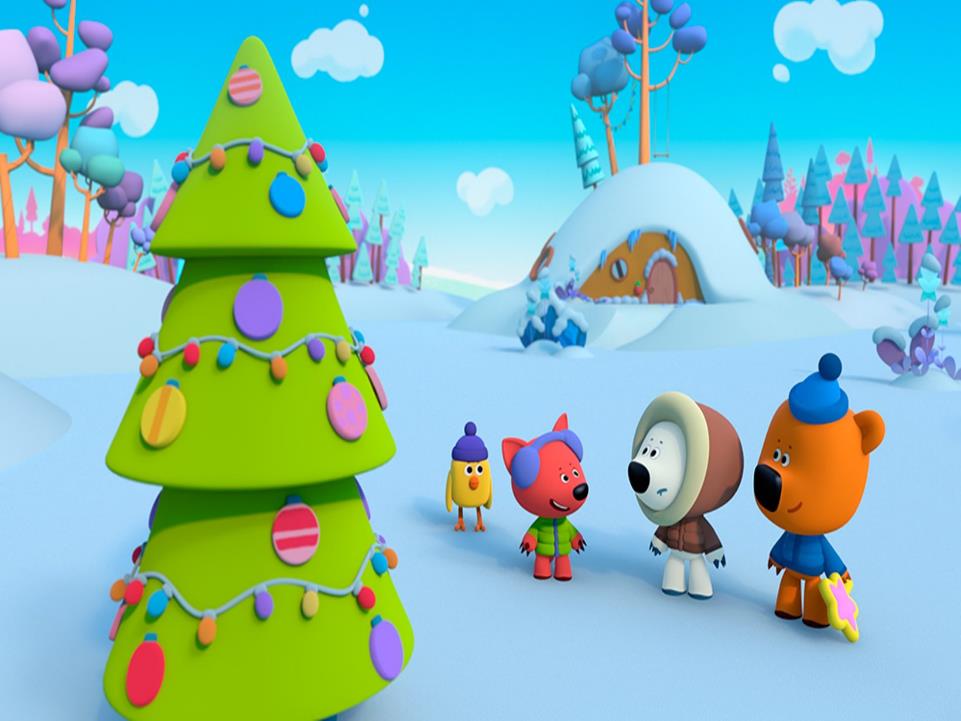 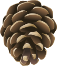 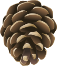 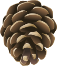 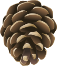 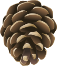 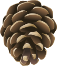 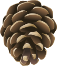 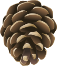 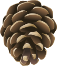 Помоги Мимимишкам  сосчитать 
шишки на ёлочке: одна шишка, две шишки, три шишки, …..
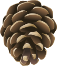 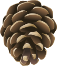 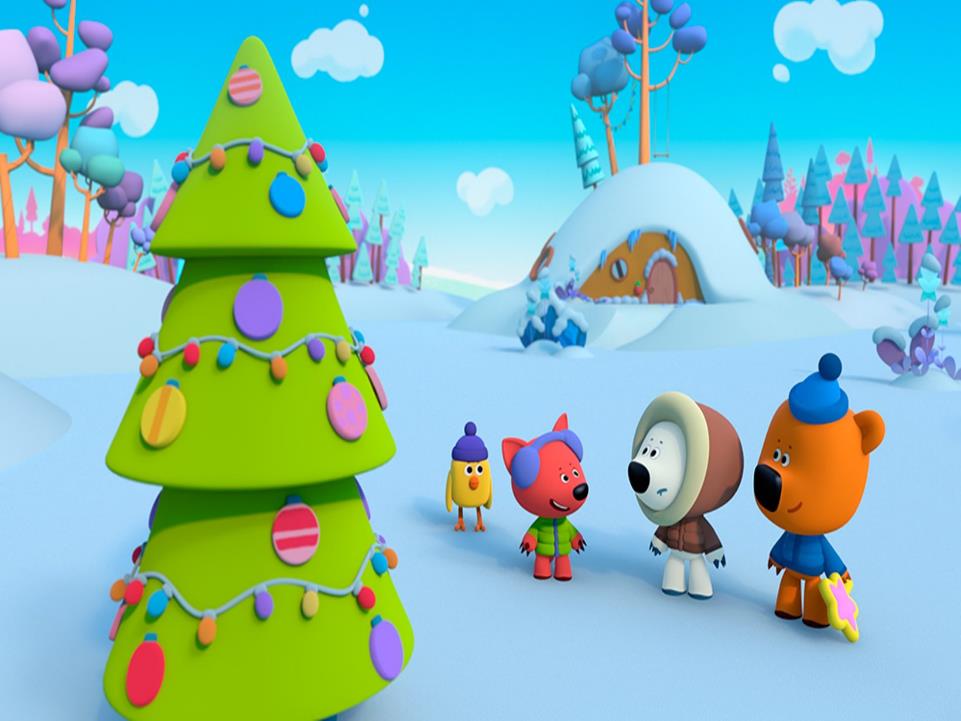 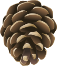 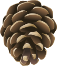 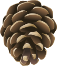 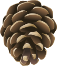 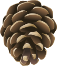 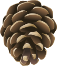 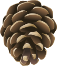 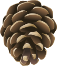 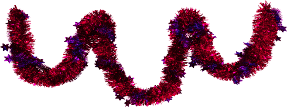 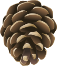 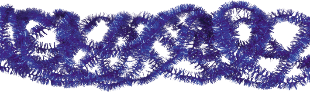 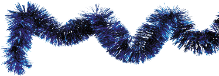 Помоги Мимимишкам  повесить мишуру на ёлочку: я повешу синюю мишуру  наверх, я повешу красную мишуру …
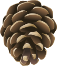 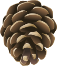 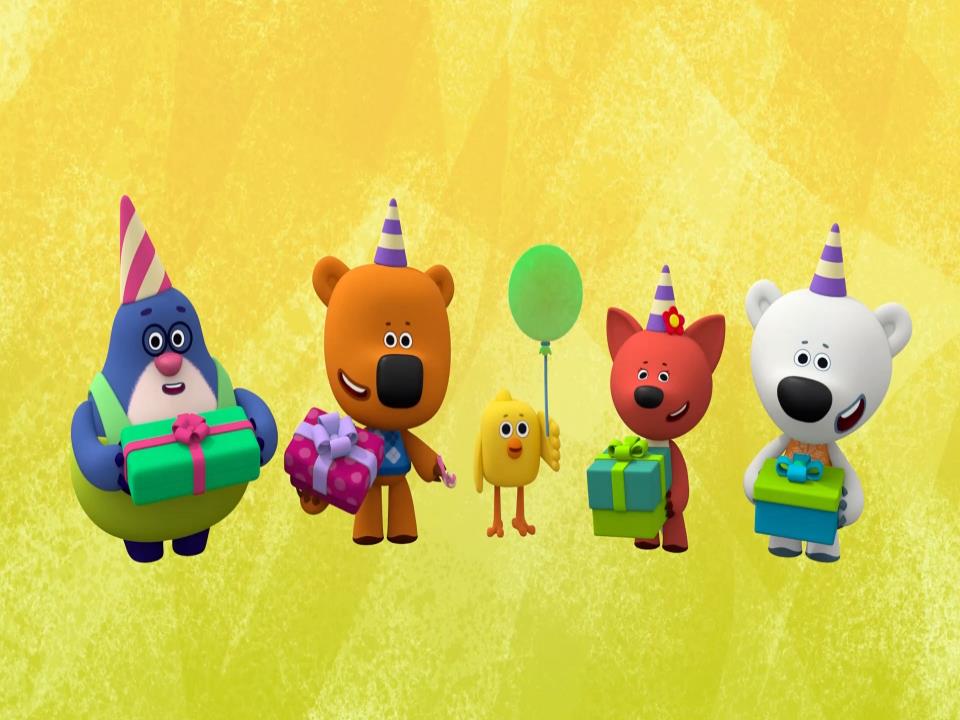 Назови подарки, которые приготовили Мимимишки
 друг другу.
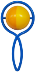 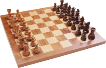 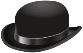 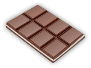 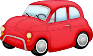 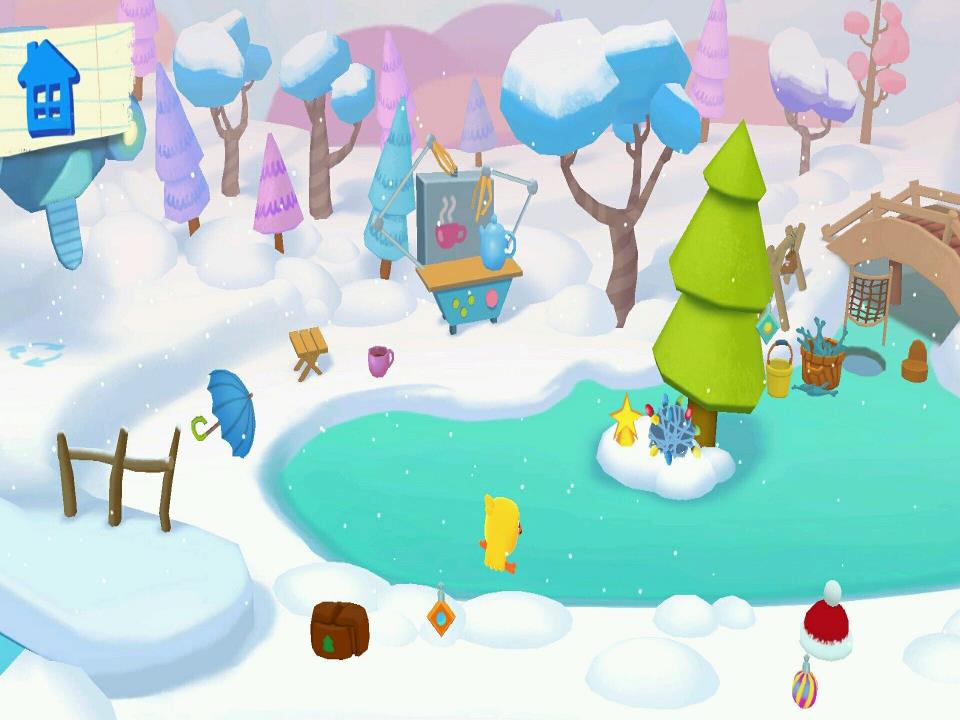 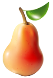 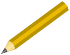 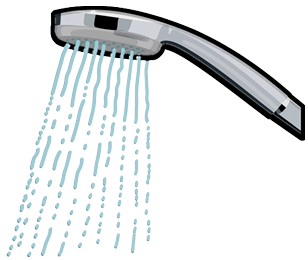 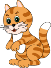 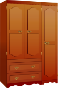 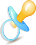 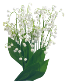 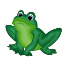 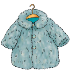 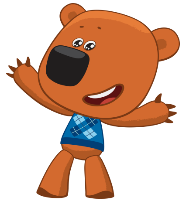 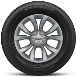 Помоги Кеше найти и назвать картинки в названии которых есть звук [ш]
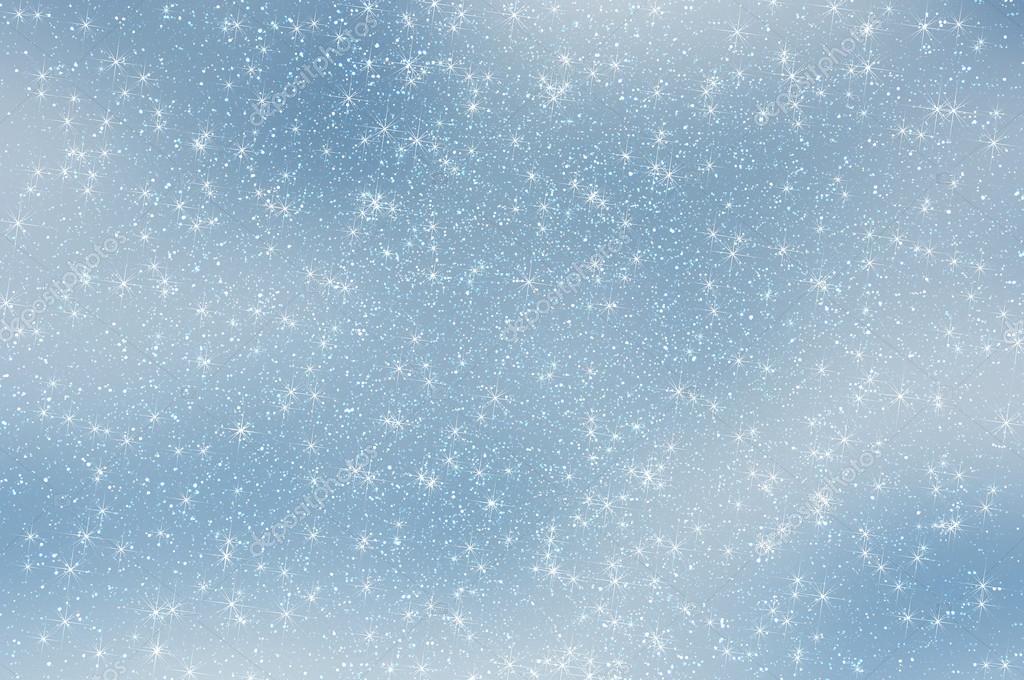 Проговори чистоговорки вместе
 с Лисичкой!
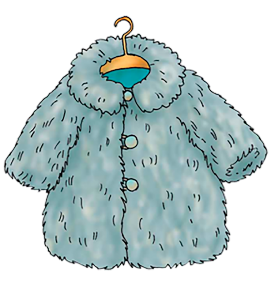 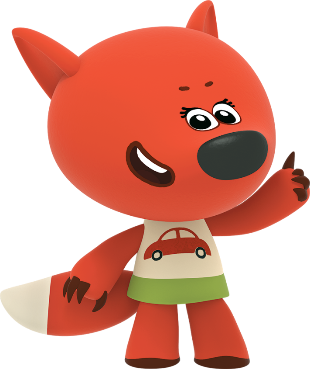 Ша-ша-ша - наша шуба хороша.Шо-шо-шо - в нашей шубе хорошо.Шу-шу-шу - нашу шубу я ношу.Ши-ши-ши - в нашей шубе попляши.Ши-ши-ши - шейте шубы от души.
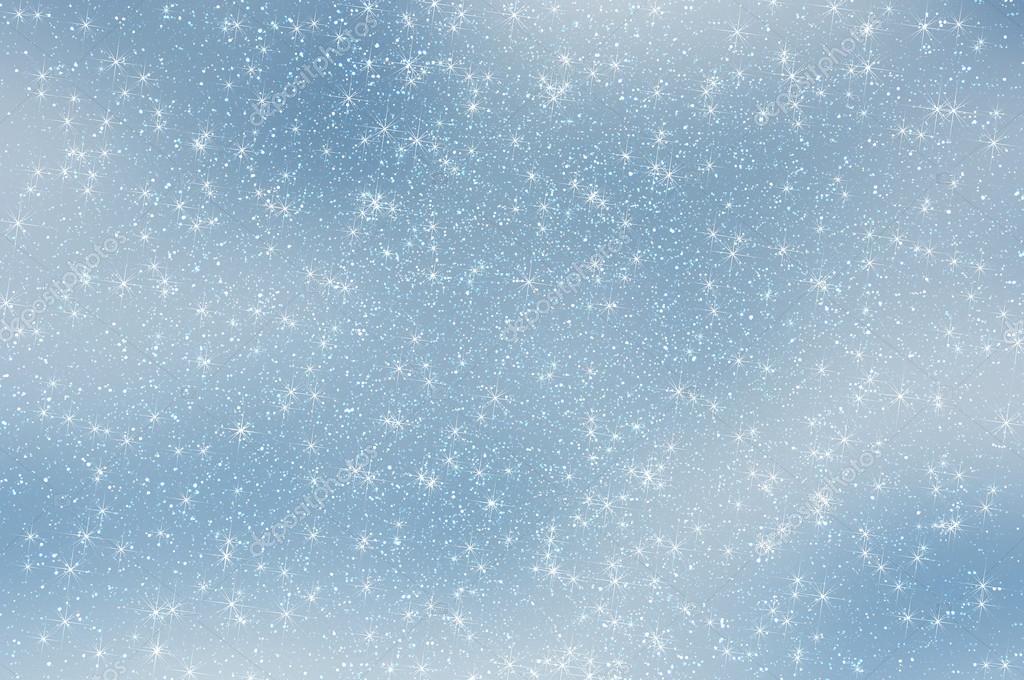 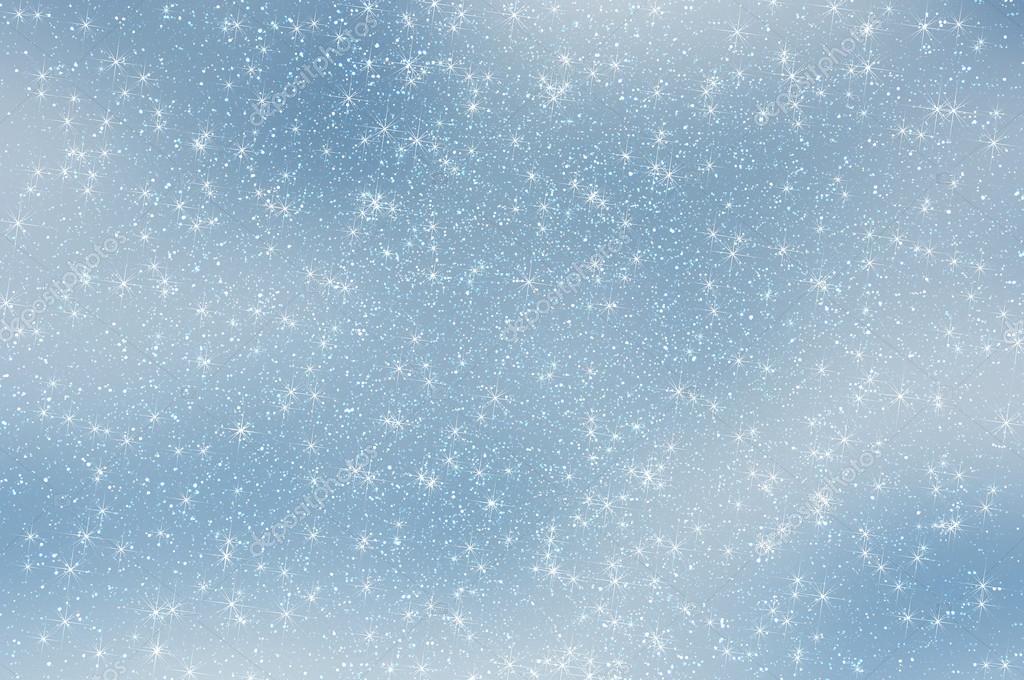 https://i.ytimg.com/vi/l94pQrNq2_Y/maxresdefault.jpg
https://i.ytimg.com/vi/OR8kBNSOWL4/maxresdefault.jpg
https://i.ytimg.com/vi/WLrzXKzl14w/maxresdefault.jpg  
 https://b1.filmpro.ru/c/428855.jpg https://i.ytimg.com/vi/jYmm4l9AaTQ/maxresdefault.jpg https://i.ytimg.com/vi/HZvALZiQAO4/maxresdefault.jpg https://www.film.ru/sites/default/files/movies/frames/8412150-873424.jpg https://pic.rutube.ru/video/46/e4/46e4a41cc35a3c77a940eb567819b3a9.jpg https://i.ytimg.com/vi/HRUv22btyrg/maxresdefault.jpg    https://i.ytimg.com/vi/VYZYSKKMVAo/maxresdefault.jpg  
https://i.ytimg.com/vi/Ar3NeP-IUEU/maxresdefault.jpg https://i.ytimg.com/vi/fs6JaxqXWP0/maxresdefault.jpg https://static.tildacdn.com/tild3630-3561-4537-b536-373064636161/banner.jpg http://i.mycdn.me/i?r=AzEPZsRbOZEKgBhR0XGMT1Rk43oGrwfcqLlgIU0lpsFF3qaKTM5SRkZCeTgDn6uOyic  
https://i.ytimg.com/vi/V1DvvYvIhoo/maxresdefault.jpg https://traveloo.ru/images/Moskva/Elki/08.jpg https://pic.rutube.ru/video/c2/c7/c2c77ff73fc1f8ca86b31143f6771efb.jpg https://i.ytimg.com/vi/2-biHcrG1ms/maxresdefault.jpg https://pic.rutube.ru/video/10/d0/10d018ace5981193b7472f49a536583a.jpg https://b1.filmpro.ru/c/428852.jpg